Science & Engineering Ph.D.Panel Survey (SEPPS)
Michael Roach
Cornell University
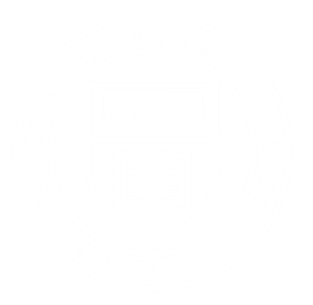 DYSON
Cornell University
Research Overview
Funding of university research (Bercovitz, Feldman & Roach)
Changing sources of funding over time; particular focus on foundations
Detailed sponsored research data from six universities 2000-2013
Academic entrepreneurship (Burton & Roach)
Founding teams of university startups and impact on economic development
35,000 Invention disclosures, 7,000 licensing agreements, and 1,400 startups from four top universities; inventors, founders, funding, etc.
STEM doctorate careers (Roach & Sauermann)
PhD experience, career outcomes, R&D activities of S&E doctorates
S&E Panel Ph.D. Survey (SEPPS)
Project objectives
Understand the early careers of STEM doctorates (supply side)
What are PhD students’ preferences for various types of careers? 
How do these preferences change over time?
How do preferences, ability, and labor market conditions determine career outcomes?
Survey instrument
Ph.D. research and lab conditions, including nature of research, sources of funding, reasons for choosing research, experience with advisor, lab norms, etc.
Career preferences, career plans, labor market expectations, etc.
Demographic, family, and pre-PhD background
Career search, job offers, career choice, current work conditions, etc.
SEPPS Administration
Survey structure
Two-wave survey to track respondents from Ph.D. to early careers outcomes
2010 first wave
Surveyed ~30,000 S&E Ph.D. students at 39 Tier 1 U.S. research universities
30% adjusted response rate; 7,806 PhD students and 1,795 postdocs
2013 second wave
Follow-up survey with a 53% adjusted response rate, resulting in 4,357 obs.
Career outcome data
Supplemented with detailed career profiles from LinkedIn, university websites, etc.
Career outcomes for both respondents and non-respondents
Early Stages of Ph.D. Lifecycle
Phd 2010 – PhD 2013
2,610 obs. (34%)
Phd/Postdoc 2010 – Postdoc 2013
1,953 obs. (25%)
Phd/Postdoc 2010 – Employed 2013
3,119 obs. (41%)
Matriculation
Post-Graduation
Graduation
S&E Fields
Career Preferences
“Putting job availability aside, how attractive do you personally find each of the following careers?”
Careers are research faculty, teaching faculty, national lab/research institute, industrial R&D, startup, and “other”
5 point scale: 1 = extremely unattractive, 5 = extremely attractive
First year of PhD(2010)
Fourth year of PhD(2013)
Changes during the Ph.D.
57%remain interested in an academic career
84%enter PhD interested in an academic career
27%lose interest in an academic career
Changes during the Ph.D.
Career Preferences & Outcomes
Opportunities
Matching publication and patent data to SEPPS
Matching SEPPS to administrative data to provide insight
Thank you